Uncertainty in light measurement
For light sensors, uncertainty is closely related to light intensity
	… but not only…
Let’s have a look at an exceptional sensor, the CCD
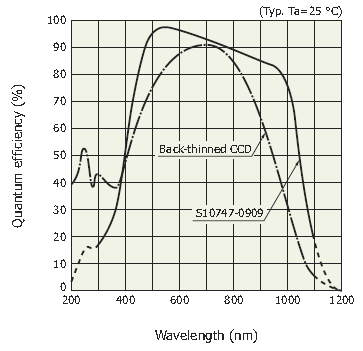 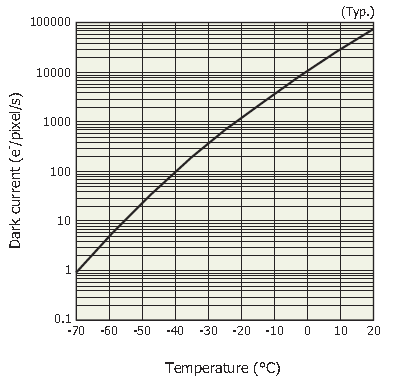 Readout noise
Typ. 30 e-RMS
Down to a few
e-RMS
instrumentation examples
1
Uncertainty in light measurement
In the charges domain:
accumulation phase DT
photons
1 pixel
Dark current
Readout phase:
instrumentation examples
2
Uncertainty in light measurement
In the charges domain:
Follow a Poisson law
Given by the constructor
So, we need more than 900 PE to overcome electronics noise
instrumentation examples
3
Uncertainty in light measurement
So, we need more than 900 PE to overcome electronics noise
By increasing exposure time, we get :
instrumentation examples
4
Uncertainty in light measurement
And SNR becomes :
Increases as
decreases
Does not change
That’s why astro-photographers use cooled sensors (to reduce i)
	and long exposures (to limit Readout noise incidence)
instrumentation examples
5
Uncertainty in light measurement
But, there are other kinds of photodetectors, why not use them?
SiPM (=MPPC), emCCD (electron multiplying CCD), PM tube, …
All these devices provide internal gain that should help…
	For real, do you believe it???
Let’s have a look at the amplification & other processes…
instrumentation examples
6
Uncertainty in light measurement
PM tubes: Beware: it is PM specific…
Quantum efficiency # 30%
Dark counts # 1000 c/s
Amplification process :
PE are accelerated and when they hit the first dynode
each produces #4 secondary electrons, etc…
At the end of the process (10 dynodes for inst.)
we get #410 electrons # 1M for a single PE
Single PE spectrum is mainly governed by first dynode statistics
	it is about a Poisson process of mean =4
instrumentation examples
7
Uncertainty in light measurement
PM tubes: Beware: it is PM specific…
Quantum efficiency # 30%
Dark noise # 1000 c/s
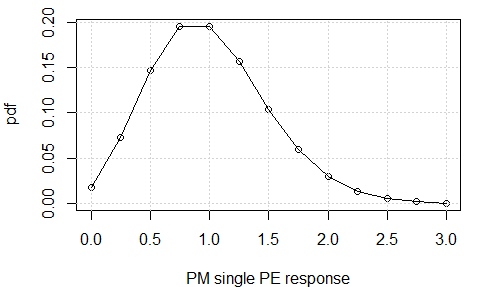 mean = 1
Std. Dev # 1/2
Pulses time interval in counting mode >> 10ns
instrumentation examples
8
Uncertainty in light measurement
MPPC: Beware: it is MPPC specific…
Quantum efficiency # 40%
Dark counts # 600 k c/s
Amplification process :
Single pixel avalanche: very very clean!!!
Gain # 2.106
instrumentation examples
9
Uncertainty in light measurement
MPPC: Beware: it is MPPC specific…
Quantum efficiency # 40%
Dark counts # 600 k c/s
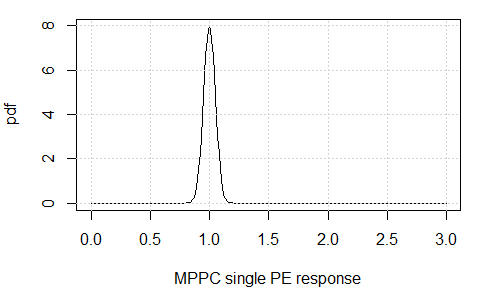 mean = 1
Std. Dev # 0.05
Pulses time interval in counting mode >> 100ns
instrumentation examples
10
Uncertainty in light measurement
emCCD: Beware: it is emCCD specific…
Quantum efficiency # 90%
Dark counts < 0.01 c/s
Amplification process :
Avalanche register. Hundreds of pixels, each with average 
	amplification probability of about 2%
Gain a few 103
Single PE spectrum is about an exponential process of mean =1
instrumentation examples
11
Uncertainty in light measurement
emCCD: Beware: it is emCCD specific…
Quantum efficiency # 90%
Dark counts < 0.01 c/s
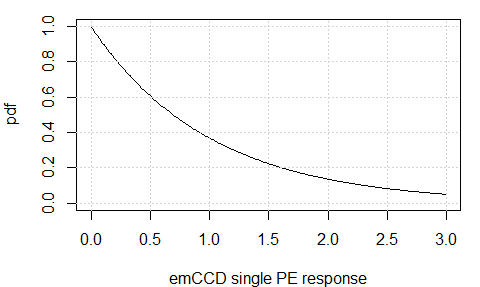 mean = 1
Std. Dev # 1
Pulse time interval in counting mode >> a few ms
	depending on integration time
instrumentation examples
12
Uncertainty in light measurement
There are two ways to use a photodetector
Counting mode
Integration mode
threshold
+1
+1
+1
+1
Int. gate
=4
=6.37
Not CCD!
All detectors
instrumentation examples
13
Uncertainty in light measurement
Counting mode
We need to « zero » our measurement
Zeroing is often a difficult task: 
it shall be done for a duration longer than experiment
	in order its uncertainty stay lower than experiment’s one
You must check its stationarity (i.e. it doesn’t vary, or if it does,
	at what speed)
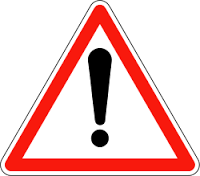 Counting mode is “not” affected by gain variations.
instrumentation examples
14
Uncertainty in light measurement
Charge integration mode
Same requirements for signal as in counting mode except:
You must check the gain of the system
Statistics plays us some funny tricks
We do not measure                                with fluctuations on N
But, in fact                            with both fluctuations on

	the number of PEs and individual gain for each PE
instrumentation examples
15
Uncertainty in light measurement
Charge integration mode
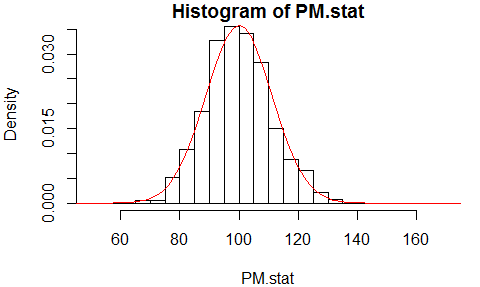 In fact, our measurement can be seen as an
Experiment on both number of Pes and gain.
This way :
0.5
1.25
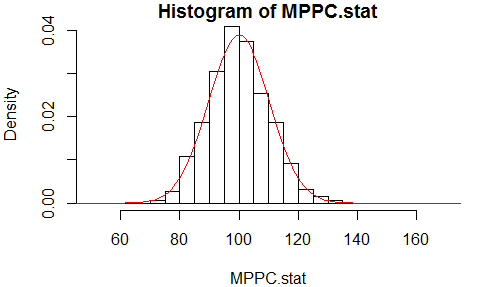 Gives rise to the combined uncertainty :
0.05
1.00
With :
and,
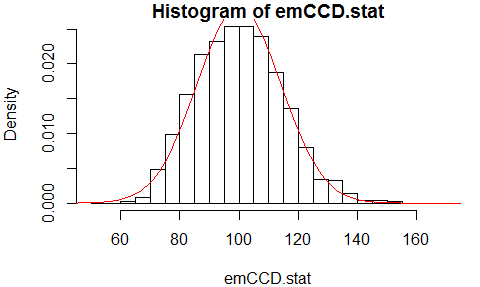 1
2.00
For 100 PE
instrumentation examples
16
Uncertainty in light measurement
For a specific application, 
	you shall check every aspect of your detector
Qeff
Dark counts
Unique PE spectrum
…
And see if another one couldn’t
give better results…
This was the trick of the light*: 
	gain is not necessary your best friend…
* Thx, Mike!
instrumentation examples
17
That’s all folks!